Nuevo Testamento Interlineal 
Griego-Español
Solo escucha y aprende griego del Nuevo Testamento
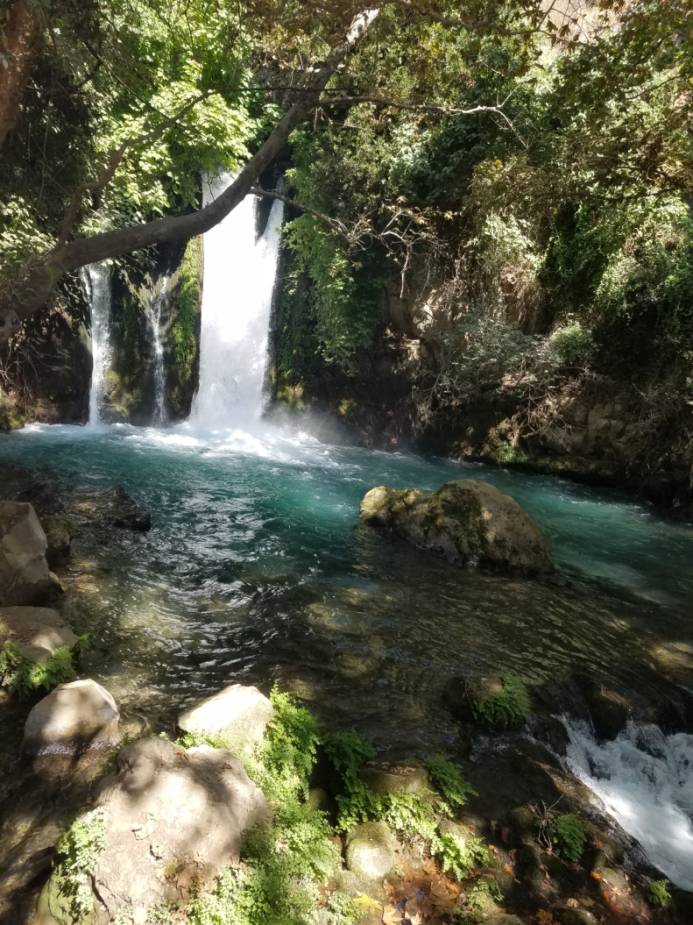 Primera Carta de Juan Capítulo 5
מְקוֹר מַיִם חַיִּים 
ἡ πηγή ὕδατος ζωῆς 
The Spring of Living Water 
생명수 샘  生命水的泉源
La Fuente de Agua Viva
La Source d'Eau Vive
Die Quelle Lebendigen Wassers 
Fonte de Água Viva
‎ يَنْبُوعَ الْمِيَاهِ الْحَيَّةِ،
Preparado y Recitado por Esdras Kim, Ph.D.
1 Juan 5:1-2 
1  Πᾶς ὁ πιστεύων ὅτι Ἰησοῦς ἐστιν ὁ Χριστὸς 
     todo el  que   cree           que      Jesús          es      el     Cristo  
    ἐκ τοῦ θεοῦ γεγέννηται, καὶ πᾶς  ὁ ἀγαπῶν
      de     el        Dios        ha nacido           y    todo el que   ama 
  τὸν γεννήσαντα ἀγαπᾷ καὶ  τὸν  γεγεννημένον  ἐξ αὐτοῦ. 
     al      que engendró          ama  también  al   que ha sido engendrado   de     él  
2  ἐν τούτῳ γινώσκομεν ὅτι ἀγαπῶμεν τὰ τέκνα τοῦ θεοῦ, 
     en       esto          conocemos       que       amamos       a los     hijos     del     Dios   
  ὅταν τὸν θεὸν ἀγαπῶμεν καὶ τὰς ἐντολὰς αὐτοῦ ποιῶμεν. 
  cuando  a el     Dios         amamos           y    los  mandamientos   de él    guardamos 
 
R60 1 Todo aquel que cree que Jesús es el Cristo, es nacido de Dios; y todo aquel que ama al que engendró, ama también al que ha sido engendrado por él. 2 En esto conocemos que amamos a los hijos de Dios, cuando amamos a Dios, y guardamos sus mandamientos. / NVI  1 Todo el que cree que Jesús es el Cristo, ha nacido de Dios, y todo el que ama al padre, ama también a sus hijos. 2 Así, cuando amamos a Dios y cumplimos sus mandamientos, sabemos que amamos a los hijos de Dios.
1 Juan 5:3-4 


3  αὕτη γάρ ἐστιν ἡ ἀγάπη τοῦ θεοῦ, ἵνα τὰς ἐντολὰς 
      éste    porque    es      el      amor     del     Dios     que   los mandamientos 
αὐτοῦ τηρῶμεν, καὶ αἱ ἐντολαὶ αὐτοῦ βαρεῖαι οὐκ εἰσίν.
  de él       guardemos       y   los mandamientos  de él   gravosos      no      son
4    ὅτι  πᾶν  τὸ γεγεννημένον ἐκ τοῦ θεοῦ νικᾷ τὸν κόσμον· 
    porque todo lo que        ha nacido           de     el       Dios     vence    al      mundo  
   καὶ αὕτη ἐστὶν ἡ νίκη ἡ νικήσασα τὸν κόσμον, ἡ πίστις ἡμῶν.  
       y       ésta         es     la victoria que    venció          al       mundo       la     fe         nuestra
 
R60 3 Pues éste es el amor a Dios, que guardemos sus mandamientos; y sus mandamientos no son gravosos. 4 Porque todo lo que es nacido de Dios vence al mundo; y ésta es la victoria que ha vencido al mundo, nuestra fe. / NVI  3 En esto consiste el amor a Dios: en que obedezcamos sus mandamientos. Y éstos no son difíciles de cumplir, 4 porque todo el que ha nacido de Dios vence al mundo. Ésta es la victoria que vence al mundo: nuestra fe.
1 Juan 5:5-6 
 5  Τίς δέ ἐστιν ὁ νικῶν τὸν κόσμον εἰ μὴ 
    quién   y       es   el que  vence     al      mundo       sino  
 ὁ πιστεύων ὅτι Ἰησοῦς ἐστιν ὁ υἱὸς τοῦ θεοῦ;         
  el   que cree        que     Jesús           es     el   Hijo     del    Dios 
6  οὗτός ἐστιν ὁ ἐλθὼν δι᾽  ὕδατος καὶ αἵματος, Ἰησοῦς Χριστός,
         éste         es  el que  vino mediante  agua        y        sangre          Jesús          Cristo
       οὐκ ἐν τῷ ὕδατι μόνον, ἀλλ᾽ ἐν τῷ ὕδατι καὶ ἐν τῷ αἵματι· 
           no    con   el      agua        sólo       sino    con  el      agua       y    con  la     sangre  
 καὶ τὸ πνεῦμά ἐστιν τὸ μαρτυροῦν, ὅτι τὸ πνεῦμά ἐστιν ἡ ἀλήθεια. 
    y     el      Espíritu       es        el      que testifica  porque  el    Espíritu         es     la    verdad   

R60 5 ¿Quién es el que vence al mundo, sino el que cree que Jesús es el Hijo de Dios? 6 Éste es Jesucristo, que vino mediante agua y sangre; no mediante agua solamente, sino mediante agua y sangre. Y el Espíritu es el que da testimonio; porque el Espíritu es la verdad. - NVI  5 ¿Quién es el que vence al mundo sino el que cree que Jesús es el Hijo de Dios? 6 Éste es el que vino mediante agua y sangre, Jesucristo; no sólo mediante agua, sino mediante agua y sangre. El Espíritu es quien da testimonio de esto, porque el Espíritu es la verdad.
1 Juan 5:7 

 7 (N-A28)   ὅτι τρεῖς εἰσιν οἱ μαρτυροῦντες,
                 porque   tres       son    los     que testifican

7 (SCR)  ὅτι τρεῖς εἰσὶν οἱ μαρτυροῦντες ἐν τῷ οὐρανῷ, 
        porque   tres       son     los      que testifican         en   el       cielo
  ὁ πατήρ, ὁ λόγος, καὶ τὸ Ἅγιον Πνεῦμα· καὶ οὗτοι οἱ τρεῖς ἕν εἰσι. 
   el    Padre     el    Verbo       y      el    Santo      Espíritu          y     estos    los   tres    uno  son


R60 7 Porque tres son los que dan testimonio en el cielo: el Padre, el Verbo y el Espíritu Santo; y estos tres son uno.
NVI  7 Tres son los que dan testimonio,

    *N-A28 = Nestle-Aland, Novum Testamentum Graece, 28th Revised Edition
     *SCR = The New Testament in the Original Greek According to the Text Followed in The Authorized Version, F.H.A. Scrivener (Cambridge: 1894)
1 Juan 5:8 

 8 (N-A28)   τὸ πνεῦμα καὶ τὸ ὕδωρ καὶ τὸ αἷμα,
                     el       Espíritu      y      el     agua        y      la   sangre  
                   καὶ οἱ τρεῖς εἰς τὸ  ἕν  εἰσιν. 
                             y    los    tres    hacia  lo  uno   están   
8 (SCR)  καὶ τρεῖς εἰσὶν οἱ μαρτυροῦντες ἐν τῇ  γῇ,
                y        tres     son     los     que testifican        en   la  tierra
 τὸ Πνεῦμα, καὶ τὸ ὕδωρ, καὶ τὸ αἷμα· καὶ οἱ τρεῖς εἰς τὸ ἕν εἰσιν.
  el     Espíritu        y      el     agua        y     la   sangre     y    los   tres   hacia  lo  uno  están 



R60 8 Y tres son los que dan testimonio en la tierra: el Espíritu, el agua y la sangre; y estos tres concuerdan. / NVI  8 y los tres están de acuerdo: el Espíritu, el agua y la sangre.

    *N-A28 = Nestle-Aland, Novum Testamentum Graece, 28th Revised Edition
     *SCR = The New Testament in the Original Greek According to the Text Followed in The Authorized Version, F.H.A. Scrivener (Cambridge: 1894).
1 Juan 5:9 



9  εἰ τὴν μαρτυρίαν τῶν ἀνθρώπων λαμβάνομεν, 
      si    el        testimonio     de los        hombres           recibimos
  ἡ μαρτυρία τοῦ θεοῦ μείζων ἐστίν· ὅτι αὕτη ἐστὶν 
  el   testimonio     del    Dios      mayor        es   porque  éste      es  
 ἡ μαρτυρία τοῦ θεοῦ, ὅτι μεμαρτύρηκεν περὶ τοῦ υἱοῦ αὐτοῦ. 
 el     testimonio     del     Dios      que       ha testificado        acerca  del       Hijo    de él   

 
R60  9 Si recibimos el testimonio de los hombres, mayor es el testimonio de Dios; porque éste es el testimonio con que Dios ha testificado acerca de su Hijo.
NVI  9 Aceptamos el testimonio humano, pero el testimonio de Dios vale mucho más, precisamente porque es el testimonio de Dios, que él ha dado acerca de su Hijo.
1 Juan 5:10 


10   ὁ πιστεύων εἰς τὸν υἱὸν τοῦ θεοῦ ἔχει 
          el    que cree        en      el       Hijo     del    Dios     tiene  
  τὴν μαρτυρίαν ἐν αὐτῷ, ὁ μὴ πιστεύων τῷ θεῷ 
     el         testimonio     en  sí mismo  el  no      que cree         a     Dios    
  ψεύστην πεποίηκεν αὐτόν, ὅτι οὐ πεπίστευκεν 
     mentiroso       ha hecho              le      porque no      ha creído
εἰς τὴν μαρτυρίαν ἣν μεμαρτύρηκεν ὁ θεὸς περὶ τοῦ υἱοῦ αὐτοῦ. 
 en    el         testimonio      que      ha testificado          el   Dios    acerca   del     Hijo       de él

 
R60 10 El que cree en el Hijo de Dios, tiene el testimonio en sí mismo; el que no cree a Dios, le ha hecho mentiroso, porque no ha creído en el testimonio que Dios ha dado acerca de su Hijo.
NVI  10 El que cree en el Hijo de Dios acepta este testimonio. El que no cree a Dios lo hace pasar por mentiroso, por no haber creído el testimonio que Dios ha dado acerca de su Hijo.
1 Juan 5:11-12 


11  καὶ αὕτη ἐστὶν ἡ μαρτυρία, ὅτι ζωὴν αἰώνιον ἔδωκεν 
           y      éste        es     el    testimonio     que    vida      eterna         dio 
    ἡμῖν ὁ θεός, καὶ αὕτη ἡ ζωὴ ἐν τῷ υἱῷ αὐτοῦ ἐστιν.
        nos    el   Dios        y       esta    la  vida    en   el    Hijo      de él       está  
12      ὁ ἔχων τὸν υἱὸν ἔχει τὴν ζωήν·
       el que tiene     al       Hijo    tiene     la      vida   
   ὁ  μὴ ἔχων τὸν υἱὸν τοῦ θεοῦ τὴν ζωὴν οὐκ ἔχει.
 el que no  tiene       al      Hijo    del      Dios      la        vida      no     tiene
 

R60 11 Y éste es el testimonio: que Dios nos ha dado vida eterna; y esta vida está en su Hijo. 12 El que tiene al Hijo, tiene la vida; el que no tiene al Hijo de Dios no tiene la vida. / NVI  11 Y el testimonio es éste: que Dios nos ha dado vida eterna, y esa vida está en su Hijo. 12 El que tiene al Hijo, tiene la vida; el que no tiene al Hijo de Dios, no tiene la vida.
1 Juan 5:13-14 


13 Ταῦτα ἔγραψα ὑμῖν, ἵνα εἰδῆτε ὅτι ζωὴν ἔχετε αἰώνιον,
  estas cosas  escribí        os   para que sepáis  que    vida    tenéis    eterna 
     τοῖς πιστεύουσιν εἰς τὸ ὄνομα τοῦ υἱοῦ τοῦ θεοῦ.
       a los        que creéis        en    el    nombre   del     Hijo    del    Dios
14   καὶ αὕτη ἐστὶν ἡ παρρησία ἣν ἔχομεν πρὸς αὐτόν, 
          y       ésta        es       la     confianza    que  tenemos  para con    él    
   ὅτι ἐάν τι αἰτώμεθα κατὰ τὸ θέλημα αὐτοῦ ἀκούει ἡμῶν. 
    que    si    algo   pedimos  conforme a la  voluntad      de él          oye          nos
 

R60 13 Estas cosas os he escrito a vosotros que creéis en el nombre del Hijo de Dios, para que sepáis que tenéis vida eterna, y para que creáis en el nombre del Hijo de Dios. 14 Y ésta es la confianza que tenemos en él, que si pedimos alguna cosa conforme a su voluntad, él nos oye. / NVI  13 Les escribo estas cosas a ustedes que creen en el nombre del Hijo de Dios, para que sepan que tienen vida eterna. 14 Ésta es la confianza que tenemos al acercarnos a Dios: que si pedimos conforme a su voluntad, él nos oye.
1 Juan 5:15-16 
15 καὶ ἐὰν οἴδαμεν ὅτι ἀκούει ἡμῶν ὃ ἐὰν αἰτώμεθα, 
         y       si        sabemos      que     oye            nos   lo que  si       pidamos 
  οἴδαμεν ὅτι ἔχομεν τὰ αἰτήματα ἃ ᾐτήκαμεν ἀπ᾽ αὐτοῦ.
     sabemos   que   tenemos  las    peticiones  que  hemos pedido   a        él 
16  Ἐάν τις ἴδῃ τὸν ἀδελφὸν αὐτοῦ ἁμαρτάνοντα ἁμαρτίαν
          si  alguno  ve    al       hermano        de él     que está pecando      pecado 
μὴ πρὸς θάνατον, αἰτήσει καὶ δώσει αὐτῷ ζωήν, τοῖς ἁμαρτάνουσιν μὴ πρὸς 
 no  para     muerte          pedirá       y      dará        le         vida     a los      que pecan           no   para  
θάνατον. ἔστιν ἁμαρτία πρὸς θάνατον· οὐ περὶ ἐκείνης λέγω ἵνα ἐρωτήσῃ. 
   muerte        hay        pecado     para     muerte       no    por     el cual      digo    que    se pida  

R60 15 Y si sabemos que él nos oye en cualquiera cosa que pidamos, sabemos que tenemos las peticiones que le hayamos hecho. 16 Si alguno viere a su hermano cometer pecado que no sea de muerte, pedirá, y Dios le dará vida; esto es para los que cometen pecado que no sea de muerte. Hay pecado de muerte, por el cual yo no digo que se pida. / NVI  15 Y si sabemos que Dios oye todas nuestras oraciones, podemos estar seguros de que ya tenemos lo que le hemos pedido. 16 Si alguno ve a su hermano cometer un pecado que no lleva a la muerte, ore por él y Dios le dará vida. Me refiero a quien comete un pecado que no lleva a la muerte. Hay un pecado que sí lleva a la muerte, y en ese caso no digo que se ore por él.
1 Juan 5:17-19 
17   πᾶσα ἀδικία ἁμαρτία ἐστίν, καὶ ἔστιν ἁμαρτία 
             toda    injusticia       pecado         es         pero     hay         pecado 
οὐ πρὸς θάνατον.   18  Οἴδαμεν ὅτι πᾶς ὁ γεγεννημένος 
 no    para        muerte                    sabemos     que  todo el que    ha nacido 
ἐκ τοῦ θεοῦ οὐχ ἁμαρτάνει, ἀλλ᾽ ὁ  γεννηθεὶς  ἐκ τοῦ θεοῦ 
 de     el      Dios       no   practica el pecado  sino  el que fue engendrado   de    el         Dios  
      τηρεῖ ἑαυτὸν καὶ ὁ πονηρὸς οὐχ ἅπτεται αὐτοῦ. 
         guarda         le              y     el      maligno        no          toca            le 
19  οἴδαμεν ὅτι ἐκ τοῦ θεοῦ ἐσμεν καὶ ὁ κόσμος ὅλος ἐν τῷ πονηρῷ κεῖται. 
        sabemos     que   de     el      Dios      somos      y     el    mundo    entero   en    el      maligno        yace  

R60 17 Toda injusticia es pecado; pero hay pecado no de muerte. 18 Sabemos que todo aquel que ha nacido de Dios, no practica el pecado, pues Aquel que fue engendrado por Dios le guarda, y el maligno no le toca. 19 Sabemos que somos de Dios, y el mundo entero está bajo el maligno. / NVI  17 Toda maldad es pecado, pero hay pecado que no lleva a la muerte. 18 Sabemos que el que ha nacido de Dios no está en pecado: Jesucristo, que nació de Dios, lo protege, y el maligno no llega a tocarlo. 19 Sabemos que somos hijos de Dios, y que el mundo entero está bajo el control del maligno.
1 Juan 5:20-21 
20  οἴδαμεν δὲ ὅτι ὁ υἱὸς τοῦ θεοῦ ἥκει καὶ δέδωκεν 
         sabemos  pero  que el   Hijo     del    Dios  ha venido   y      ha dado 
  ἡμῖν διάνοιαν, ἵνα γινώσκωμεν τὸν ἀληθινόν, 
    nos    entendimiento  para que   conozcamos        al      verdadero 
καὶ ἐσμὲν ἐν τῷ ἀληθινῷ, ἐν τῷ υἱῷ αὐτοῦ Ἰησοῦ Χριστῷ. 
   y    estamos  en   el     verdadero     en    el    Hijo     de él         Jesús         Cristo  
      οὗτός ἐστιν ὁ ἀληθινὸς θεὸς καὶ ζωὴ αἰώνιος.
            éste           es      el     verdadero       Dios       y     vida        eterna 
21  Τεκνία, φυλάξατε ἑαυτὰ ἀπὸ τῶν εἰδώλων.  
         hijitos             guardad     a vosotros     de       los         ídolos

R60 20 Pero sabemos que el Hijo de Dios ha venido, y nos ha dado entendimiento para conocer al que es verdadero; y estamos en el verdadero, en su Hijo Jesucristo. Éste es el verdadero Dios, y la vida eterna. 21 Hijitos, guardaos de los ídolos. Amén. / NVI  20 También sabemos que el Hijo de Dios ha venido y nos ha dado entendimiento para que conozcamos al Dios verdadero. Y estamos con el Verdadero, con su Hijo Jesucristo. Éste es el Dios verdadero y la vida eterna. 21 Queridos hijos, apártense de los ídolos.